Деятельность волонтёрского отряда “Линия Жизни”
Состав волонтёрского отряда “Линия Жизни”
Оказание помощи собачьему приюту “Дай Лапу”
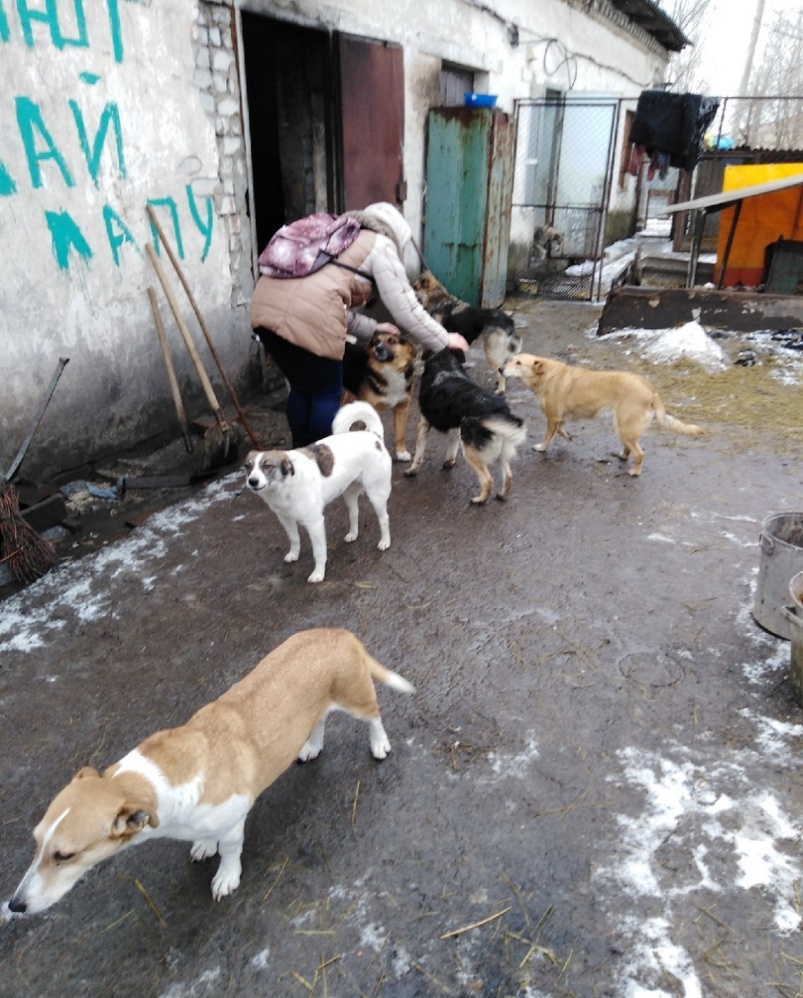 Участие волонтёров в поздравлении ветеранов ВОВ с праздником 9-го мая
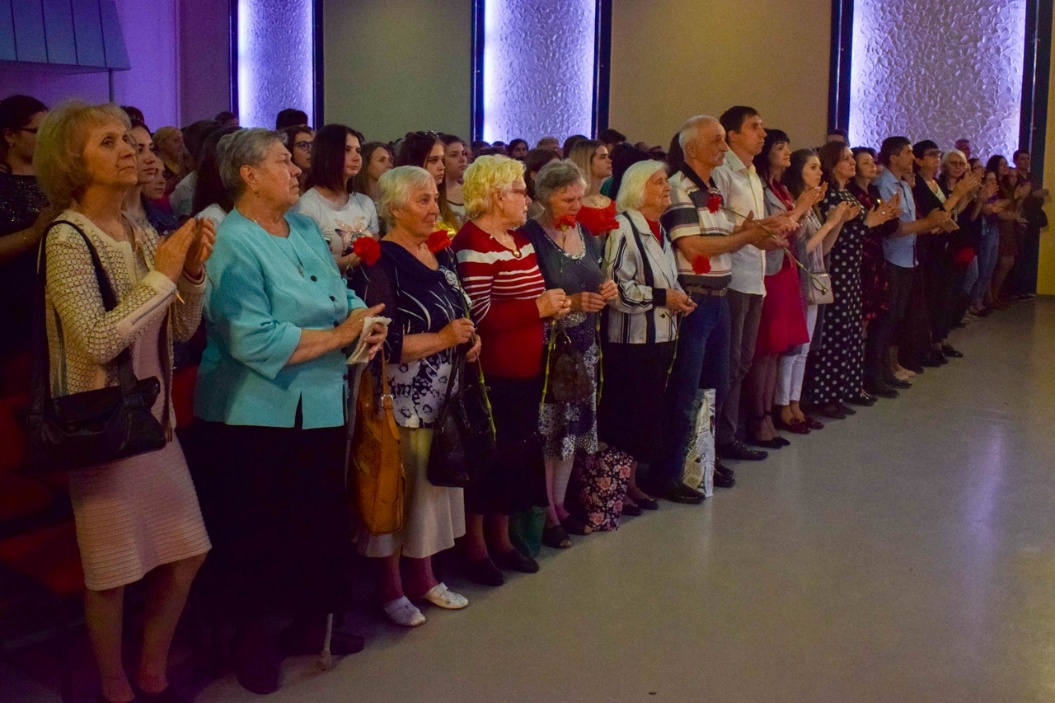 Участие волонтёров в акции “С Россией в сердце”
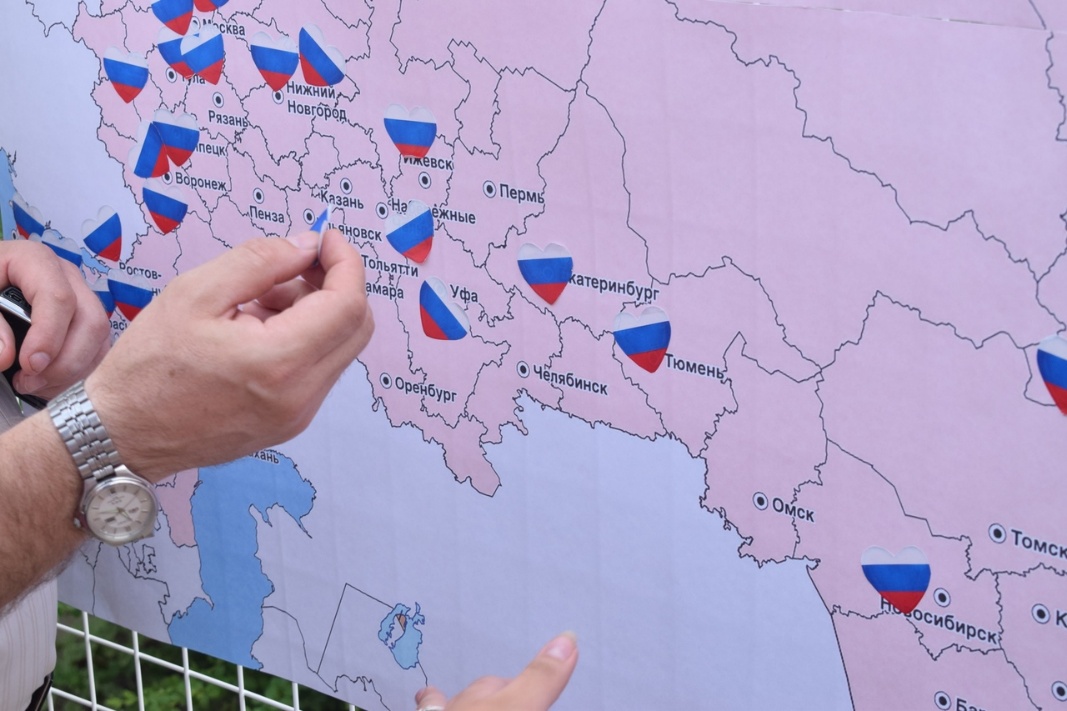 Встреча волонтёров отряда “Линия Жизни” с депутатами Молодёжного парламента ЛНР
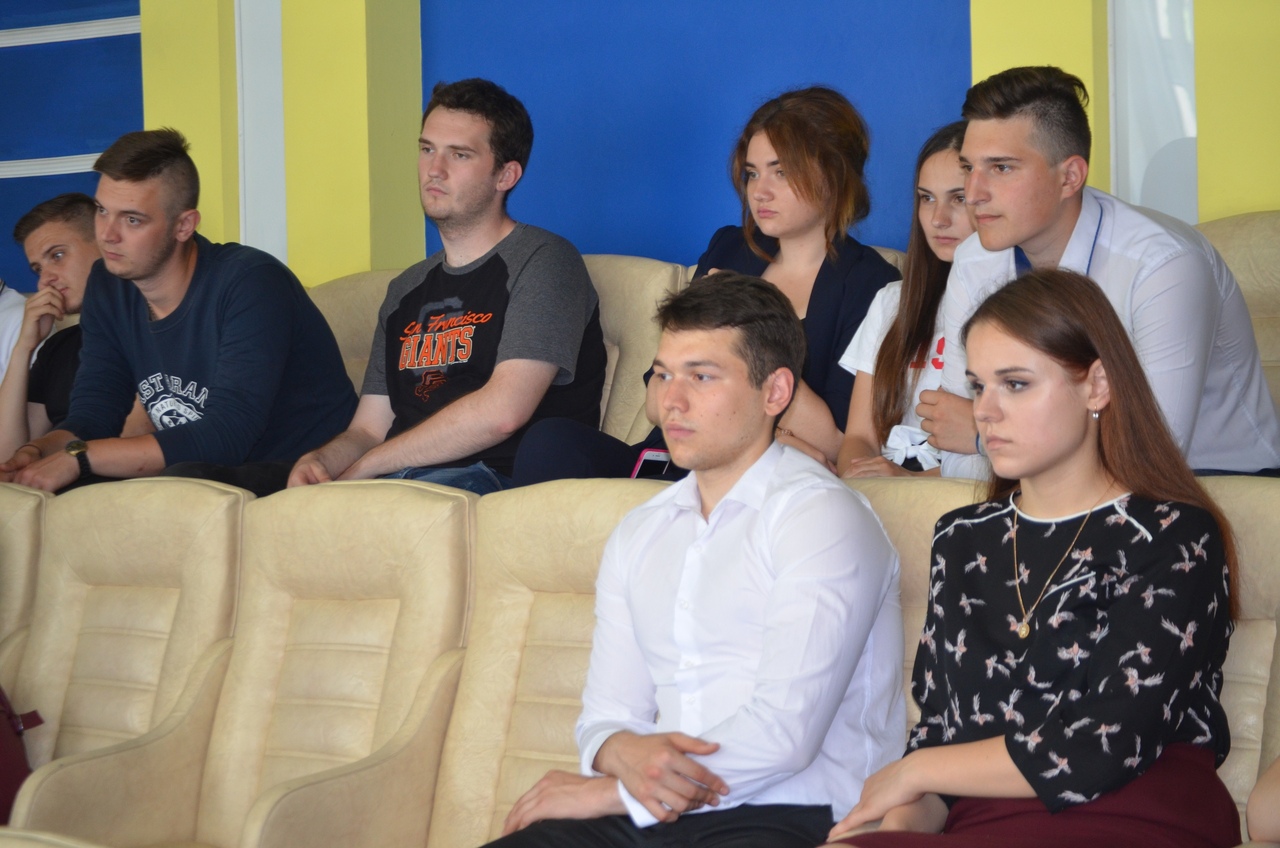 Оказание помощи волонтёрами отряда “Линии Жизни” в проведении Международного интеграционного форума «Русский мир и судьбы славянства в XXI веке»
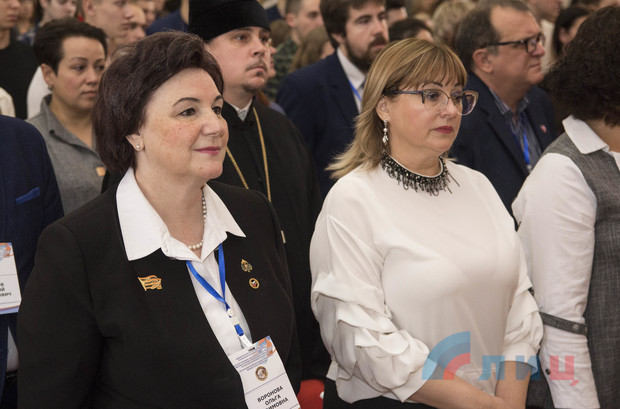 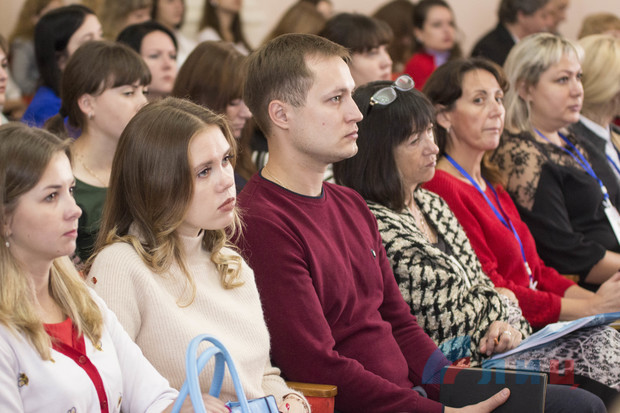 Встреча с Волонтёрами победы
Участие в флешмобе “ Внимание! Белая трость”
Волонтёрами отряда “Линия Жизни” было оказано содействие в сборе средств для пострадавших от пожаров в ЛНР
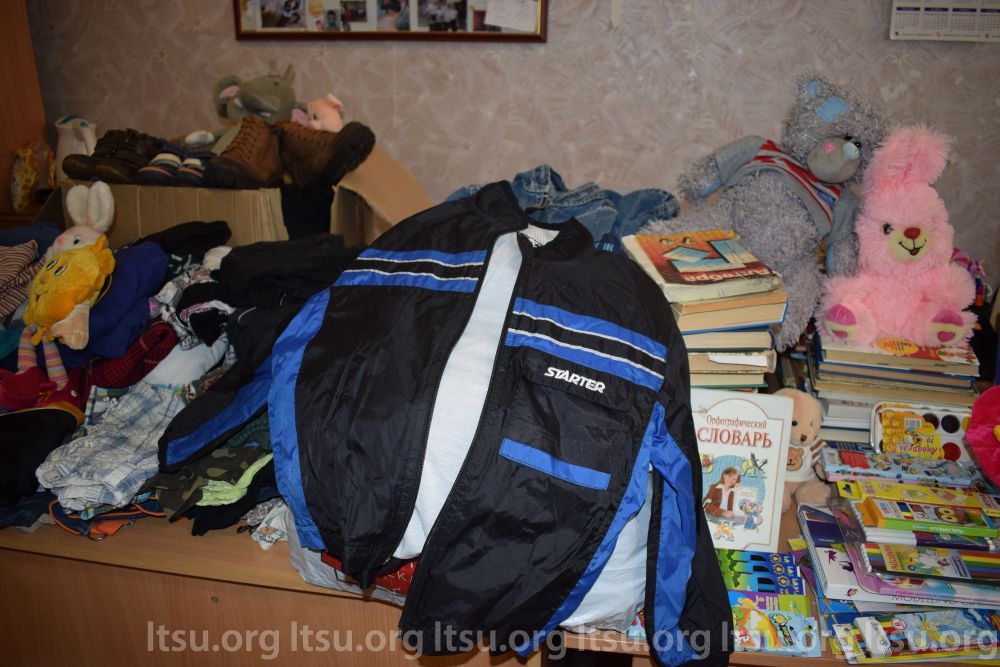 Спасибо за внимание!